«Волшебные свойства Магнита»
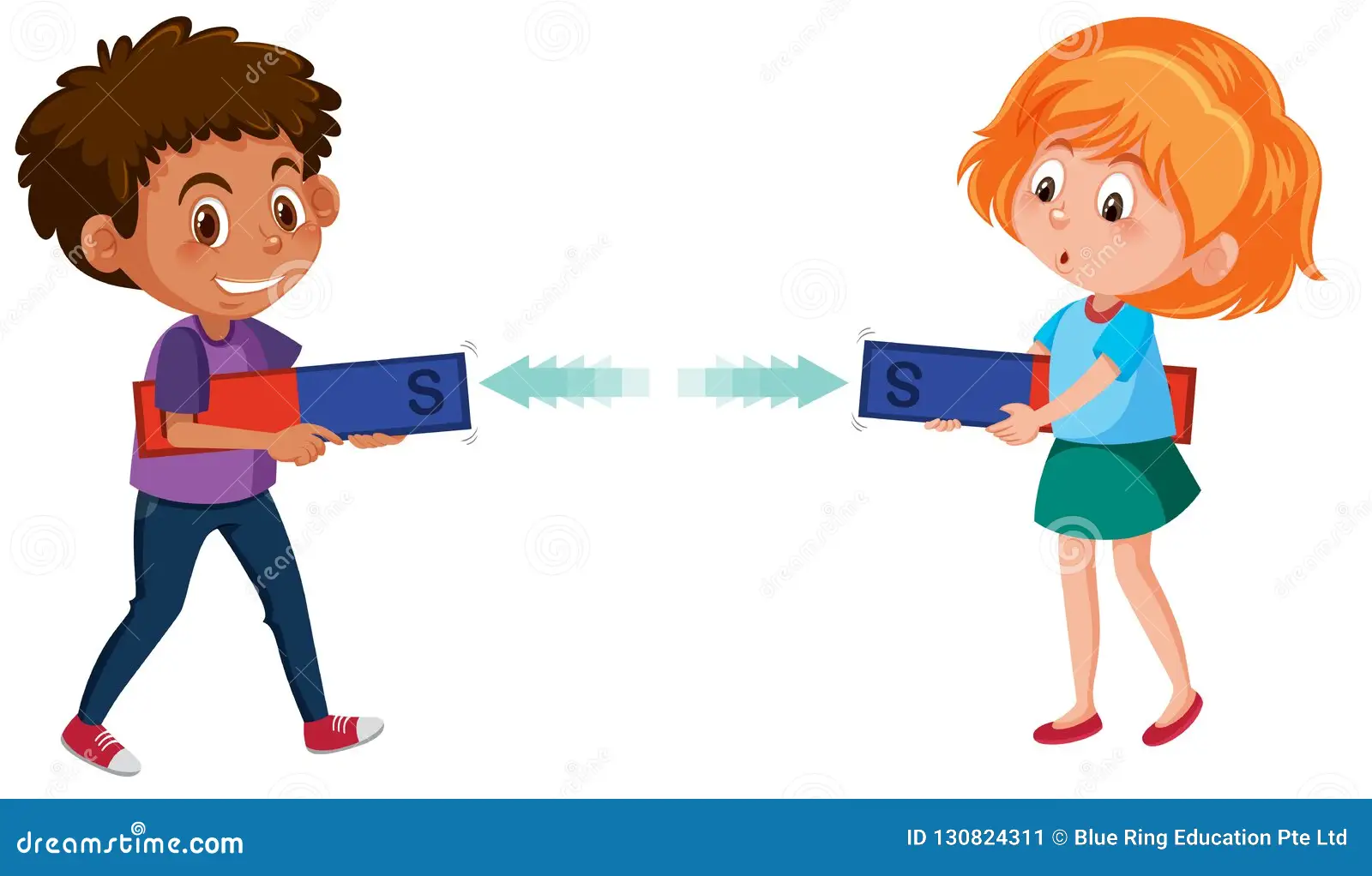 Пастух Магнитус.
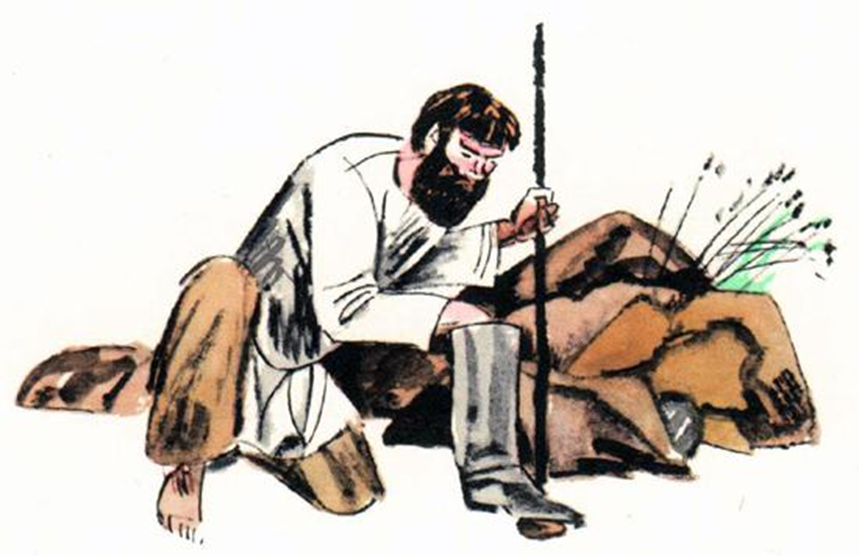 Железная руда
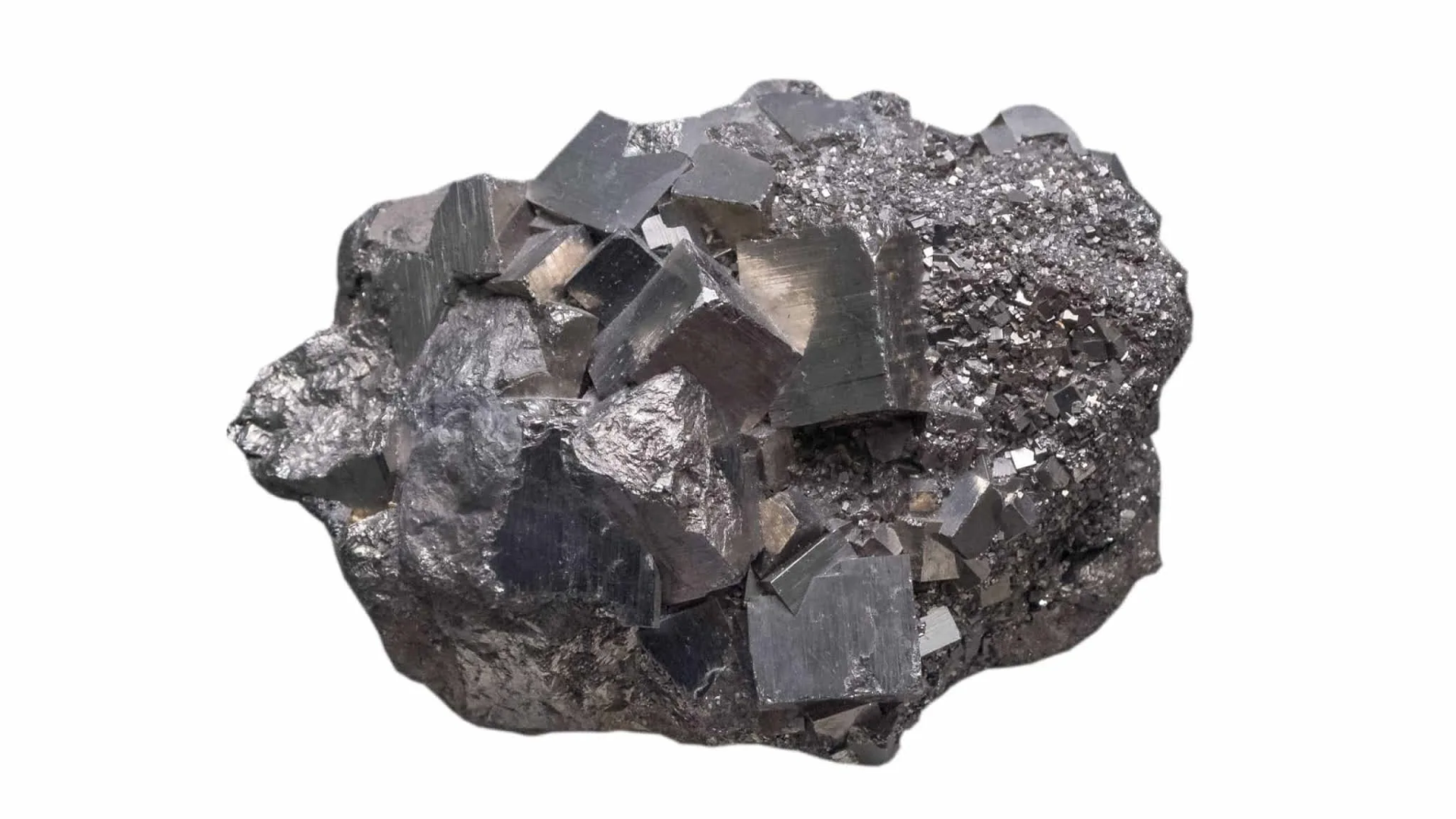 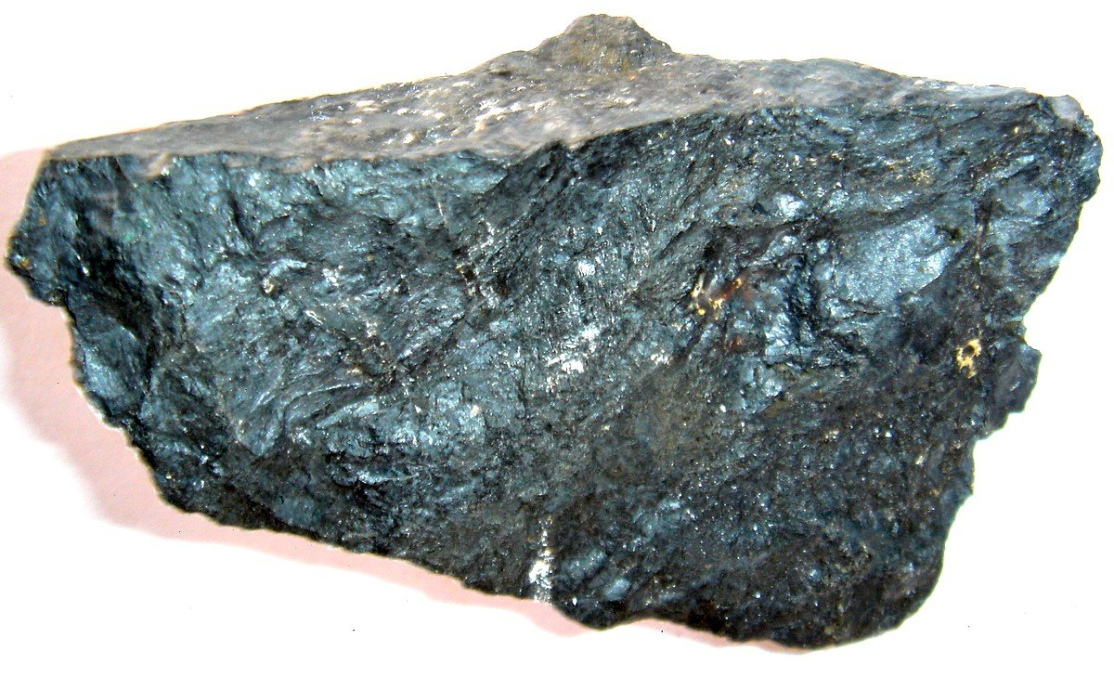 1. Свойство-магнетизм.
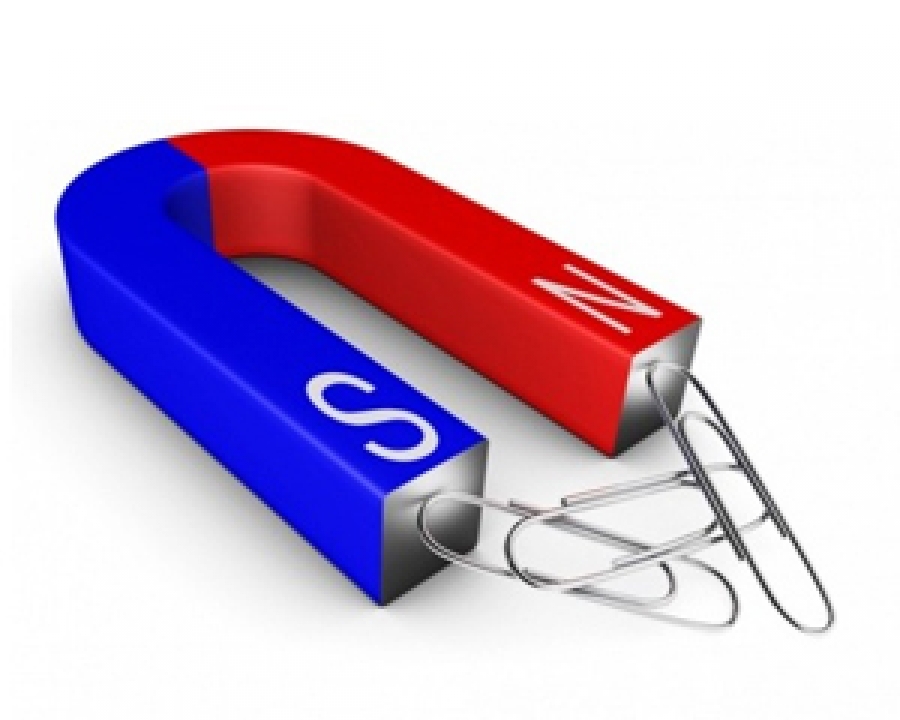 2. Свойство- разные полюса (притягиваются и отталкиваются)
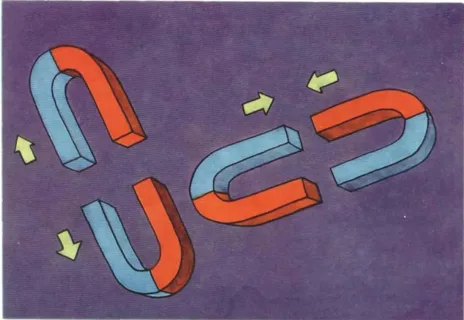 3. Свойство- 
магнит воздействует через стекло и воду.
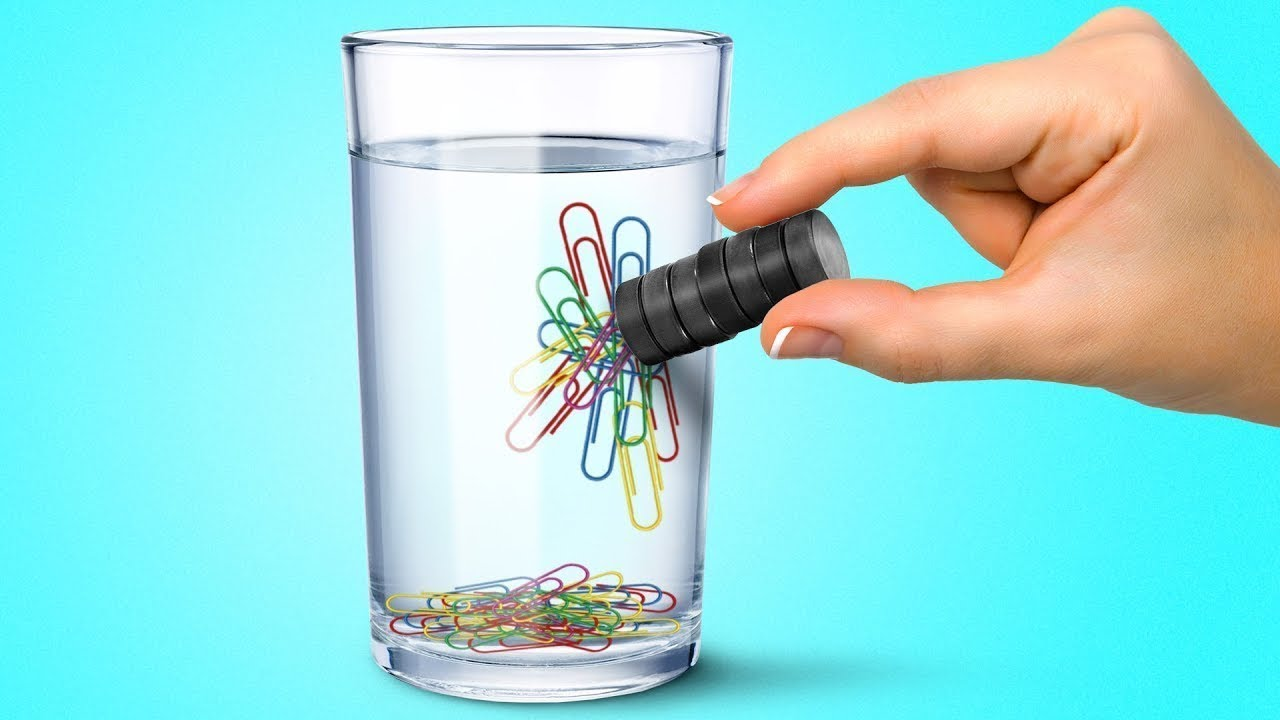 4. Свойство- магнит воздействует через песок.
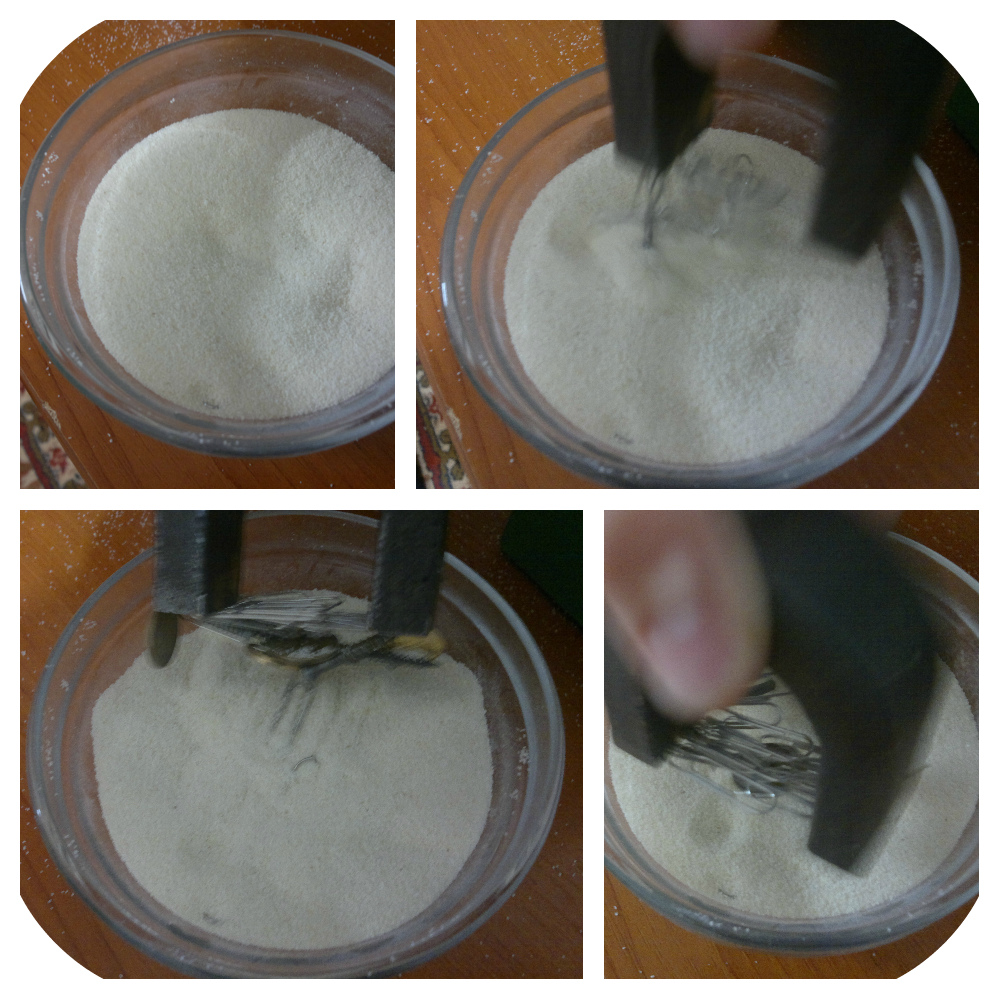 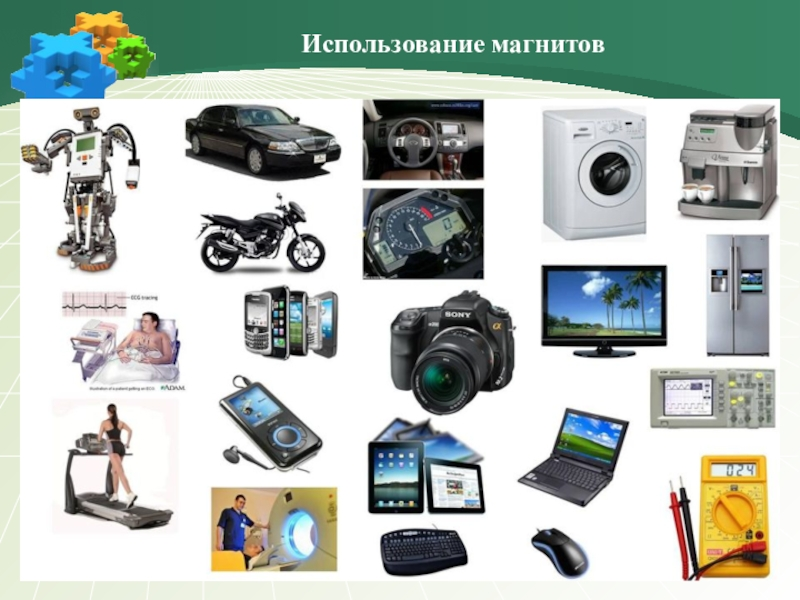 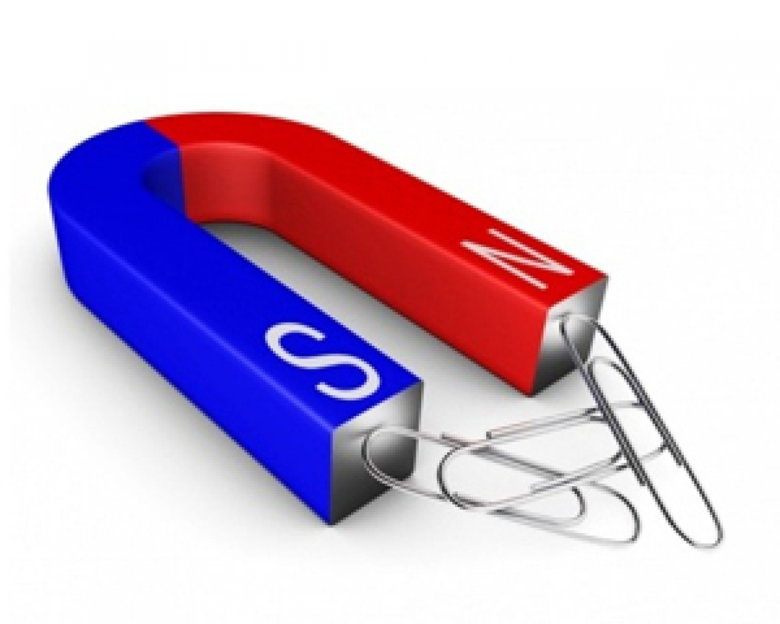 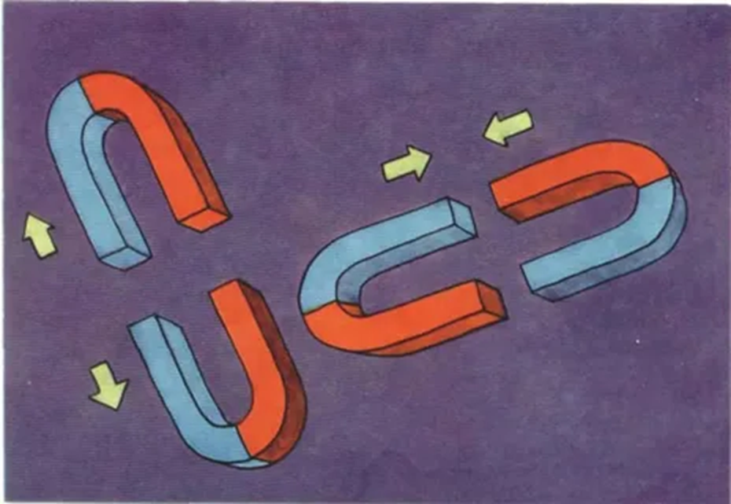 Свойства магнита
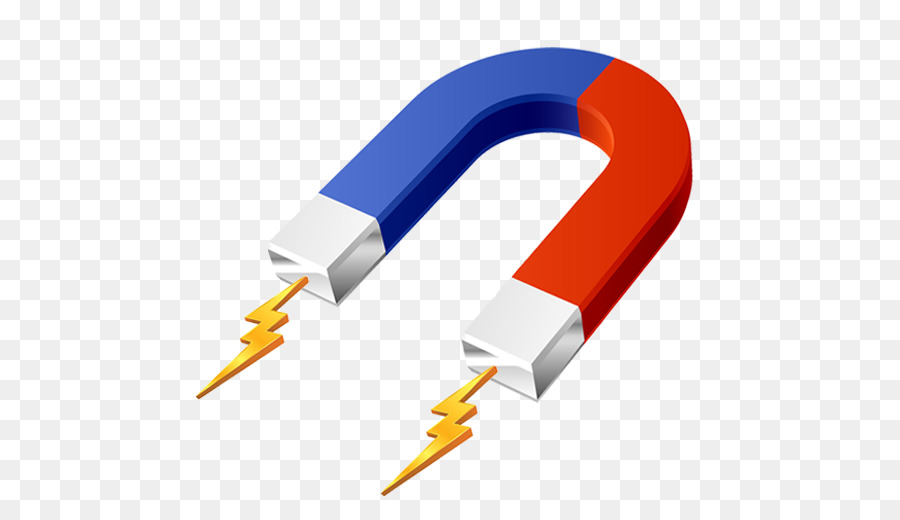 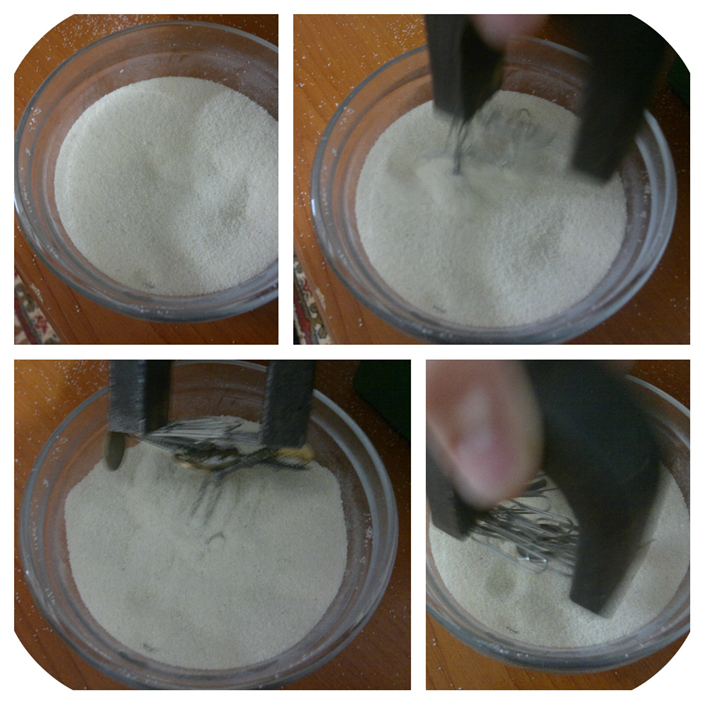 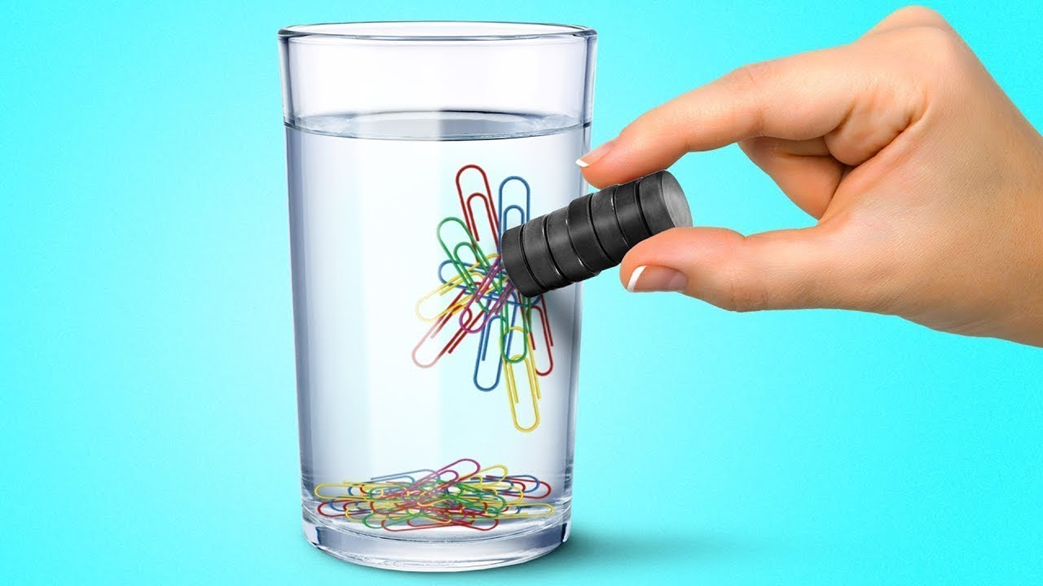 Спасибо за внимание!
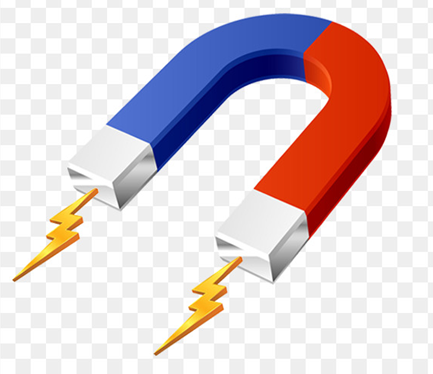